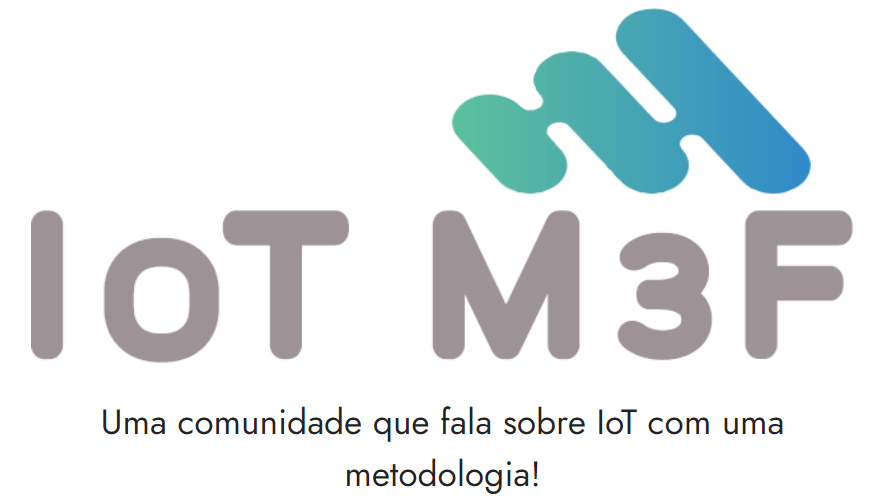 iotm3f.cc
Como participar da comunidade M3F criando vídeos
Professor Omar Branquinho

 professor.omar.branquinho@gmail.com
Porque preparar vídeos para M3F?
O primeiro objetivo é divulgar bons conteúdos na comunidade IoTM3F
Como segundo objetivo é divulgar seu nome relacionado a algum assunto para no futuro gerar produtos digitais
Cadastre-se no site iotm3f.cc
O que deve ter o vídeo
Aqui apresentamos a estrutura do vídeo
O objetivo é uniformizar os vídeos e facilitar
É um guia para criar o roteiro do que você falar
Geração dos vídeos
Uma primeira forma para gerar os vídeos é usar uma Webcam junto com algum software como o OBS
https://obsproject.com/pt-br/download
Eu aprendi a usar o básico com este vídeo
https://www.youtube.com/watch?v=55ZXUP-79mg
Existem cursos, por exemplo na Udemy
Geração de vídeo com celular
Outra possibilidade é usar seu celular para gerar o vídeo e usar
Usa o OBS para narrar os vídeos com o áudio capturado com o microfone do notebook
O que aconselho é ter um suporte para colocar o celular
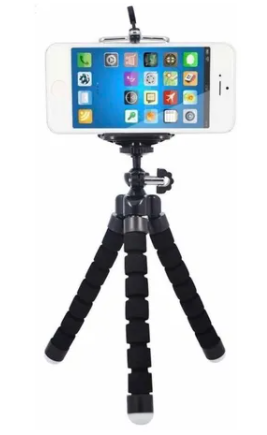 Partes de um vídeo
Título – importante para chamar atenção
Sete partes de um vídeo
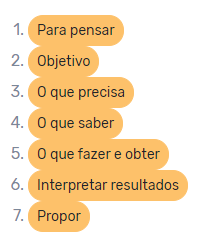 Chamamos esta sequência de OFICINA
Importante ter uma estrutura
Nome do minicurso
Deve ter um nome que já vá na direção mais prática do que será feito
Sempre, que possível, usar a sigla IoT no título
Exemplos de títulos
Arduino na IoT com PK1
Já usar imagens associadas é interessante
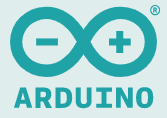 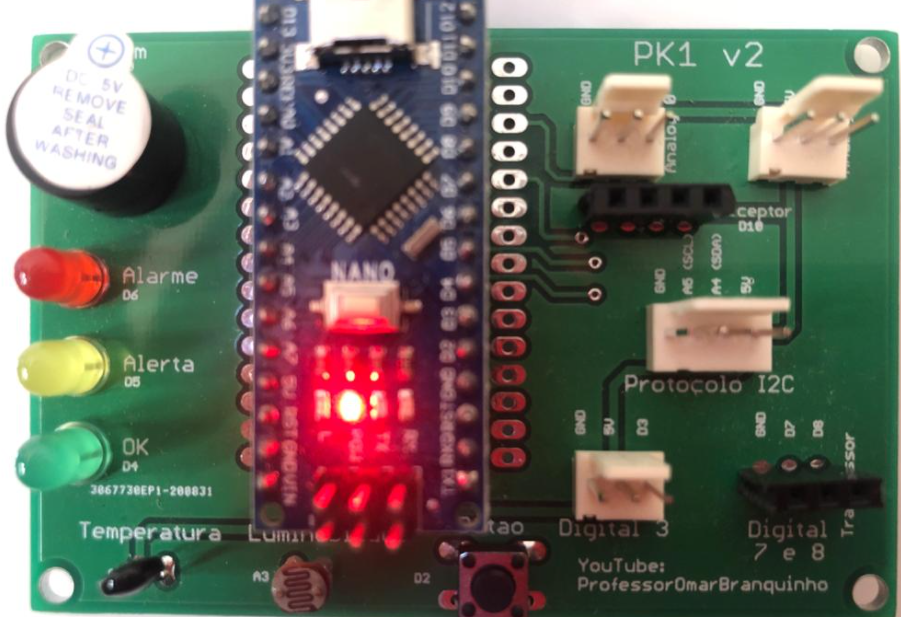 1. Para pensar
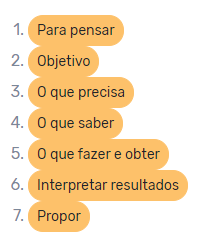 Criar perguntas direcionadoras
Pensando no minicurso Arduino na IoT com PK1

Exemplo de perguntas para pensar
Como usar o Arduino para IoT de forma estruturada? 
Será que existe um hardware para isto? 
Precisa entender de eletrônica?
2. Objetivo
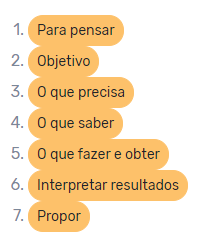 Deixar claro o que será mostrado no vídeo

Exemplo de objetivo
Neste vídeo mostramos como usar o Arduino e a placa PK1 para começar a pensar em Internet das coisas, piscando os LEDs de forma sequencial
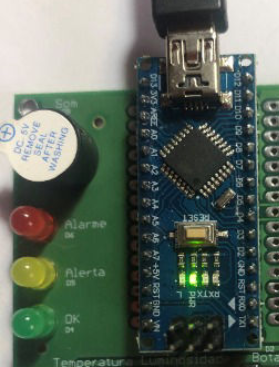 LEDs
3. O que precisa
Comentar sobre o hardware necessário para os experimentos
Comentar sobre os sketchs do Arduino
Exemplo
Para você fazer os experimento sugerido vai precisar do Arduino instalado
A PK1 ligada na USB ou um Arduino Uno
Identificar a COM atribuída pelo Windows
Escolher Arduino Nano
Escolher processador Old bootloader
Baixar no site iotm3f.cc o sketch Pisca_PK1.ino
Pause o vídeo e instale o Arduino e baixe o sketch
Cria ação em quem está vendo o vídeo
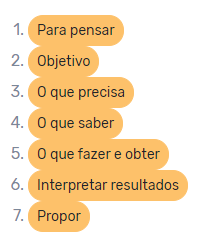 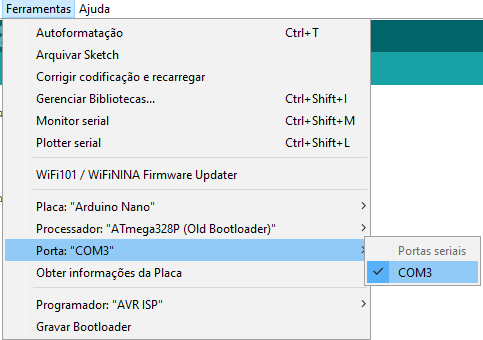 4. O que saber
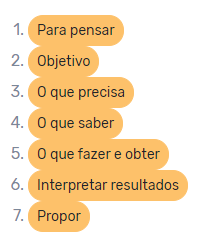 Entra explicações necessárias para, por exemplo, a pessoa entender instruções do Arduino para ligar LEDs em sequência
IMPORTANTE: sketch estruturado
Bibliotecas
Variáveis
Setup
Loop
Pause o vídeo agora e analise o sketch
Código disponível em iotm3f.cc
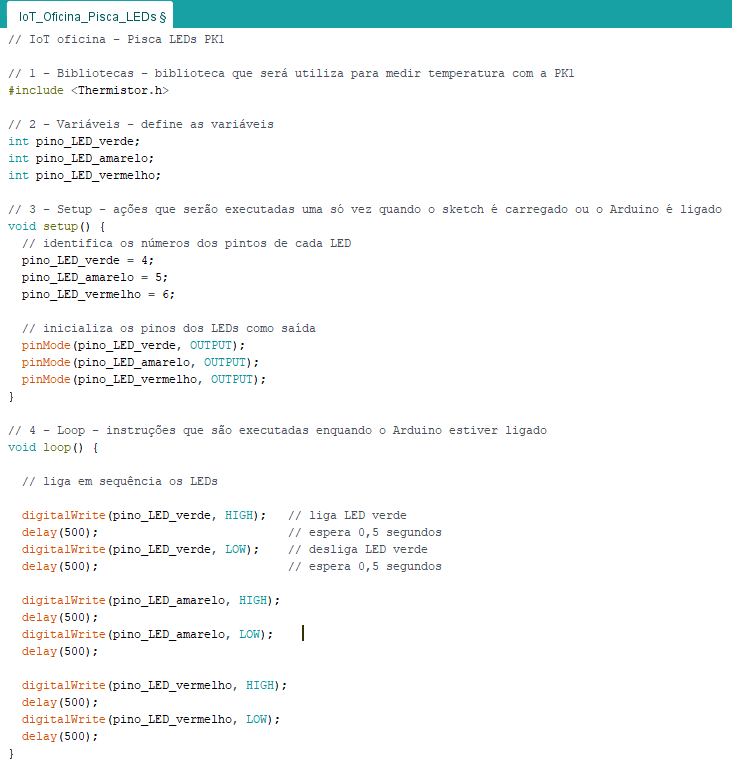 5. O que fazer e obter
Devem estar claras as instruções para o que deve ser feito para obter os resultados desejados
Por exemplo
Carregue o sketch Arduino Nano da PK1
Ao carregar os LEDs devem estar sendo acionados de forma sequencial
Pause o vídeo e abra o sketch
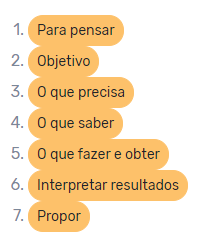 6. Interpretar resultados
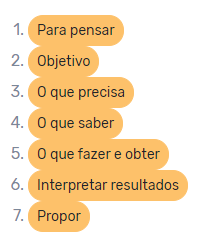 Nesta parte a pessoa é convidada a analisar o código e interpretar os resultados
Agora é preciso que a própria pessoa analise observando o que está acontecendo e ligar com o sketch

Exemplo
Agora os LEDs devem estar piscando
Avalie como isto está acontecendo analisando o sketch do Arduino
Entenda cada parte como funciona
Sugiro que pause e veja o sketch
7 - Propor
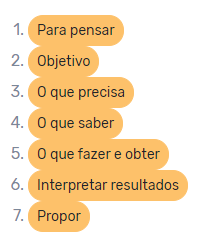 Incentivar as pessoas a interagirem com o experimento alterando o sketch

Por exemplo
Agora que funcionou altere o intervalo de tempo que cada LED pisca com diferentes tempos para crie um outro efeito
Diminua o intervalo de tempo que cada LED pisca para um valor que nosso olho já não percebe que está piscando
Anote qual o menor tempo para os LEDs parecerem acesos para nós
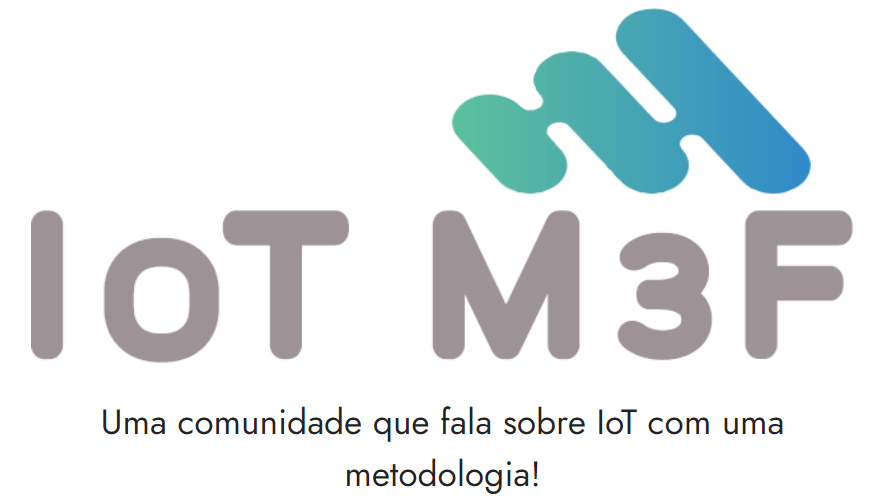 iotm3f.cc
Cadastre-se para gerar minicursos